RESULTS
BACKGROUND – WHY IS THIS IMPORTANT?
AIMS
IMPROVEMENT IDEAS
CONCLUSIONS
REFERENCES
Minimum size 20 font
Minimum size 20 font

Template formatted for A1 size

Please put any tool diagrams here (e.g. process map, cause and effect diagrams, root cause analysis tools)

NOTE:,
. Please save your images as hi-resolution jpgs so that they are readable.
Minimum size 20 font
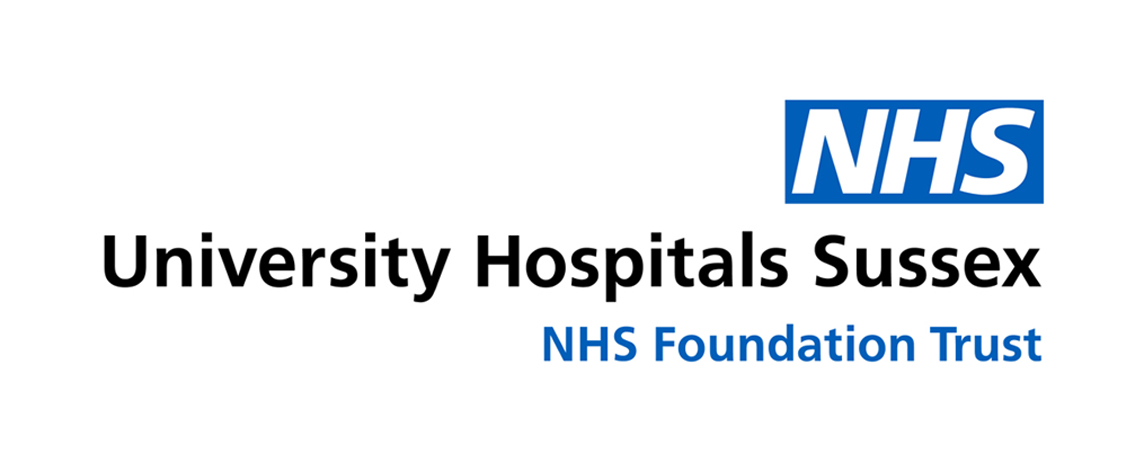 Minimum size 20 font

Display any PDSA cycles and images such as graphs, run charts,here.

NOTE:,
. Please save your images as hi-resolution jpgs so that they are readable.
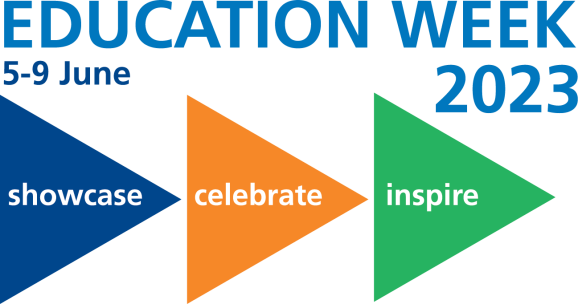 TITLE
Minimum size 20 font
Minimum size 20 font
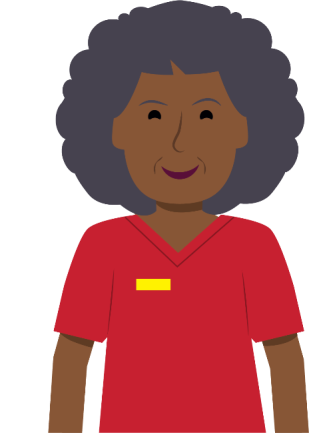 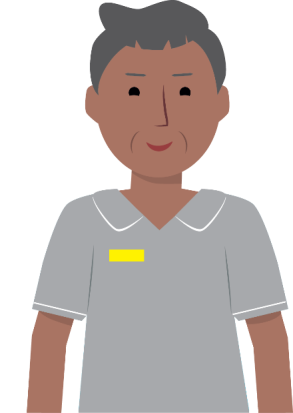 AUTHORS AND AFFILIATIONS
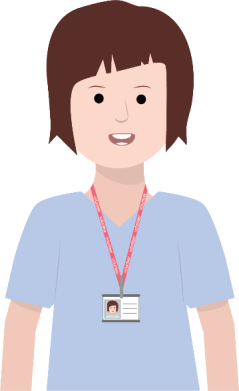 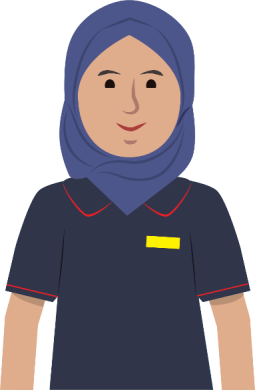 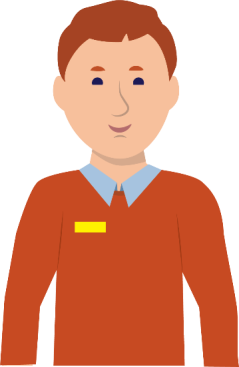 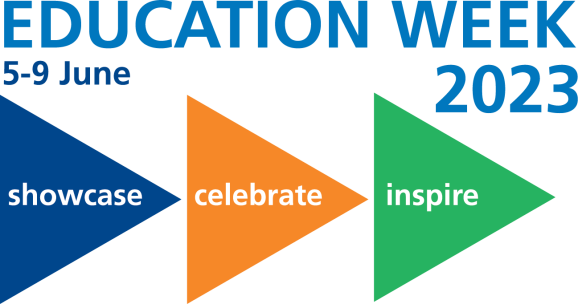